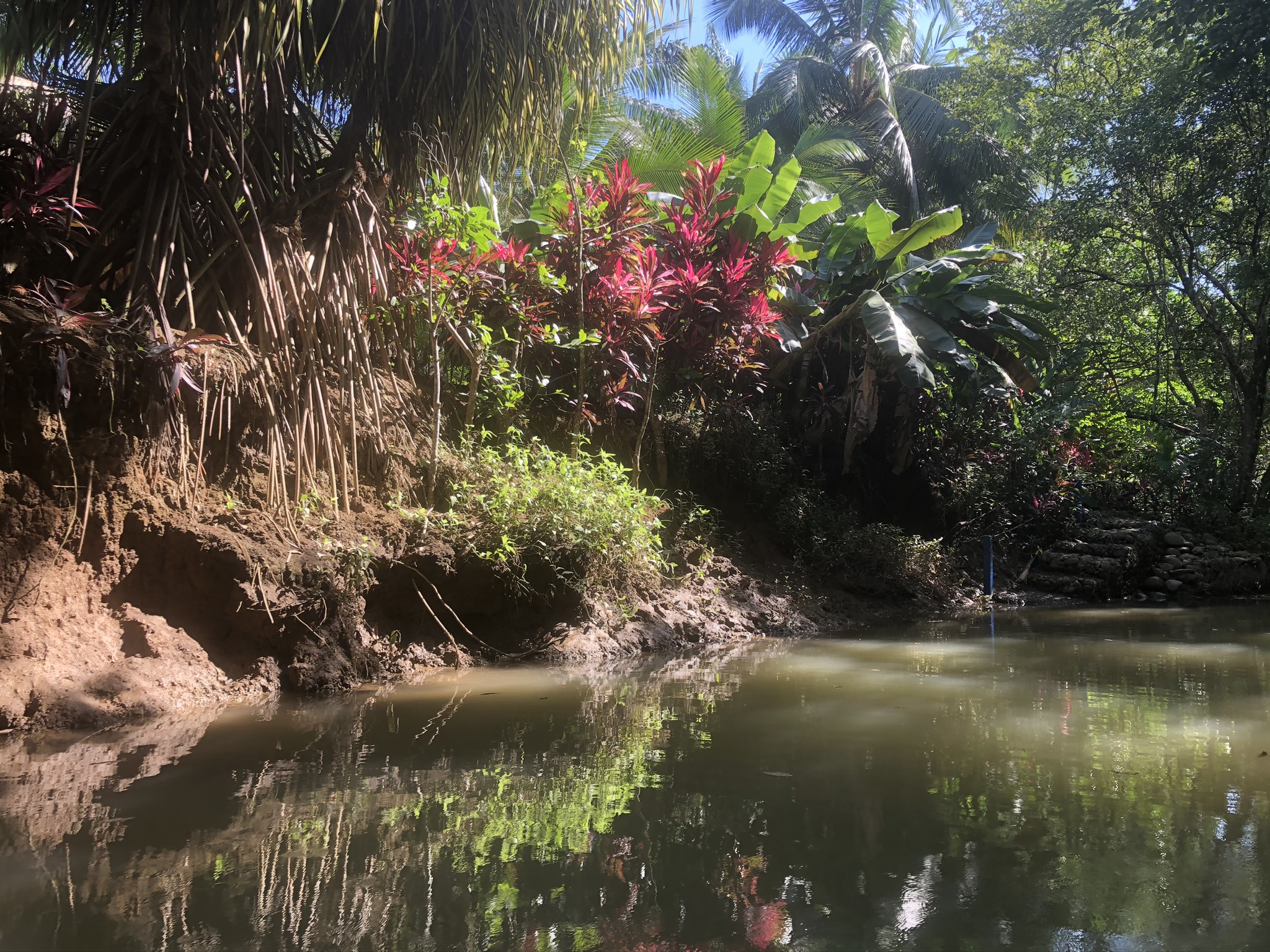 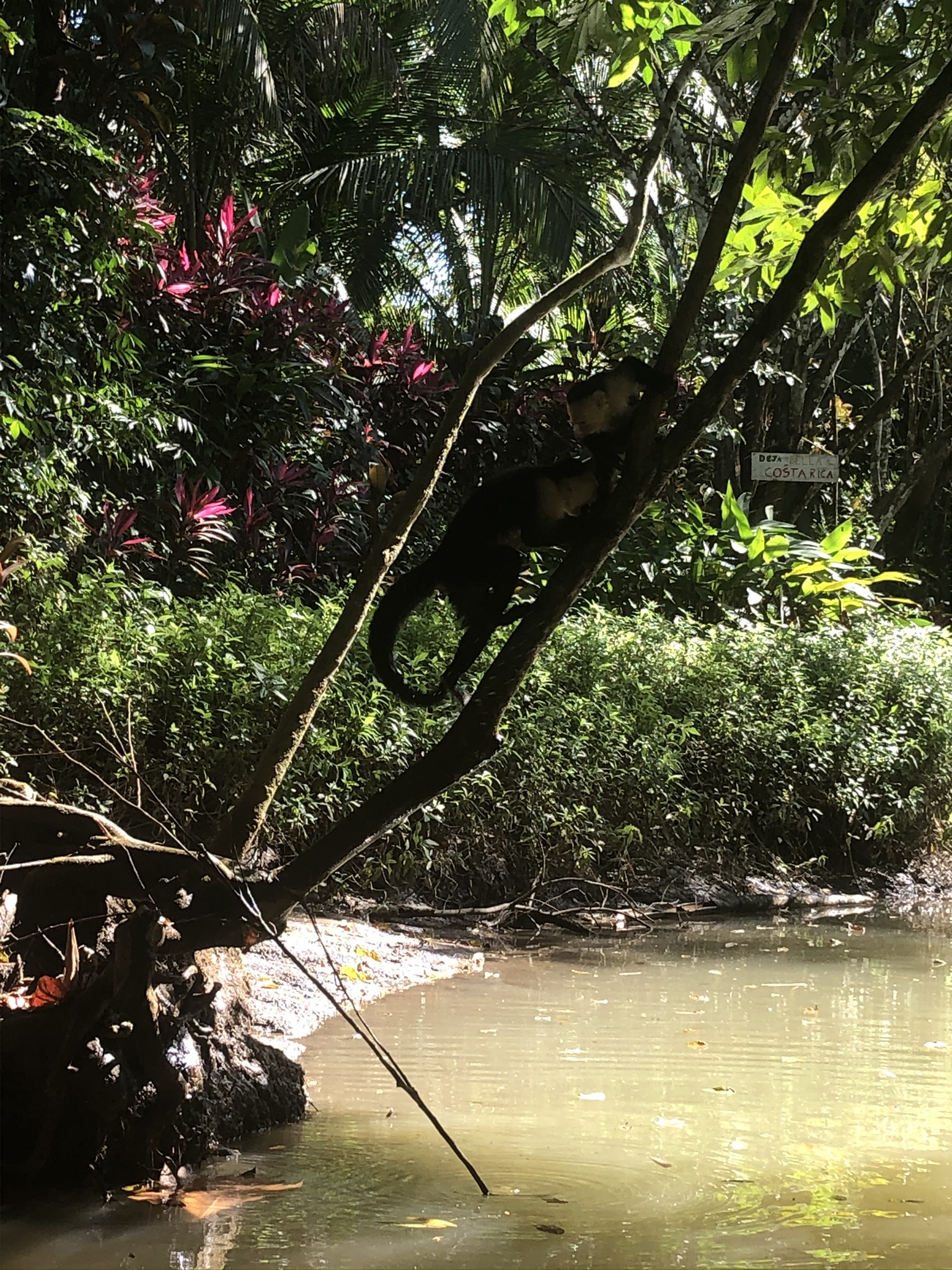 Sustainability and Growth: The Mangroves of Costa Rica
Kylie StewartWinter Session 2020
What is a Mangrove?
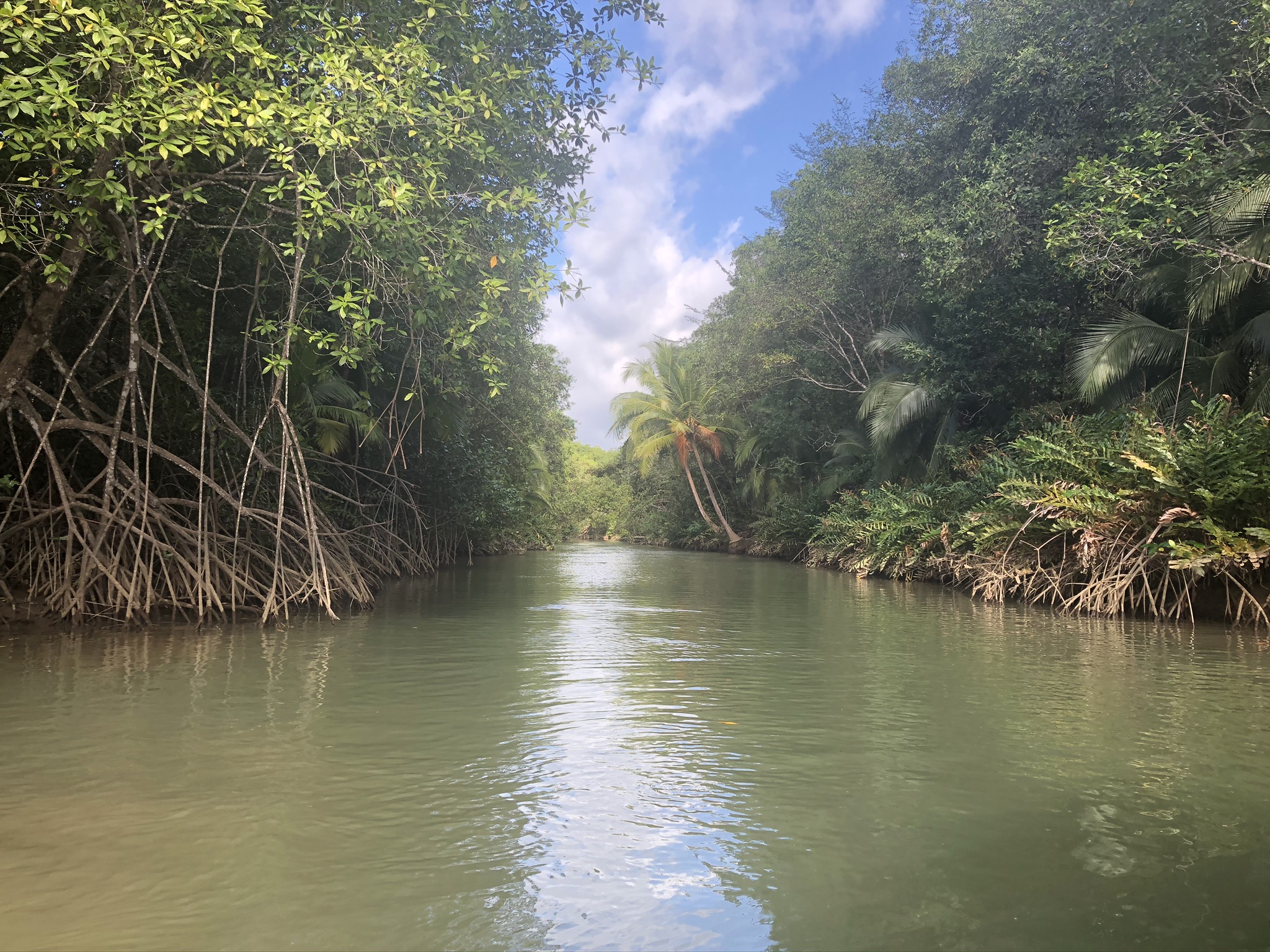 What Lives Within a Mangrove?
Why are Mangroves Important?
Why are Mangroves Endangered?
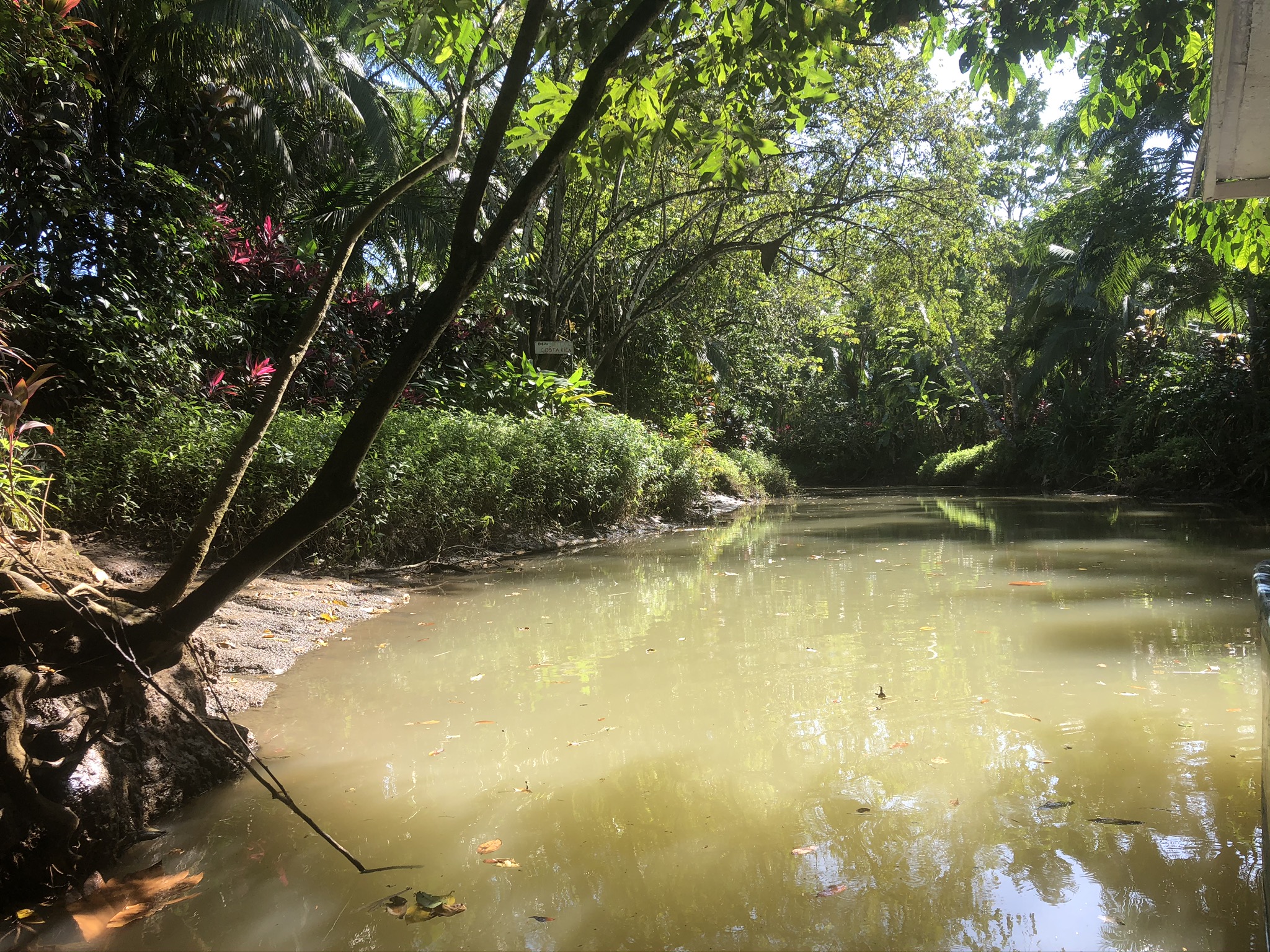 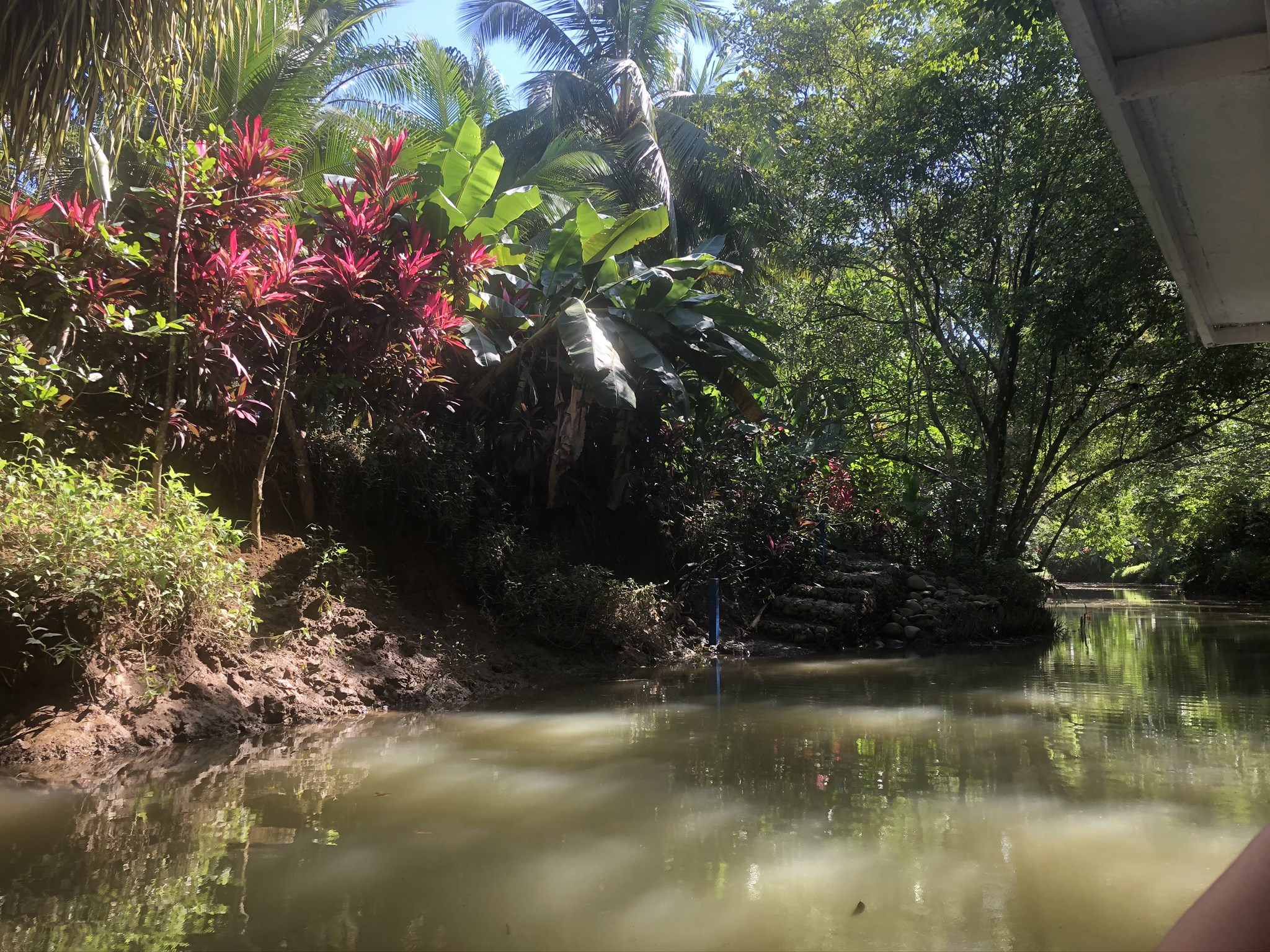 Costa Rican Mangrove Protection
Mangroves in the United States
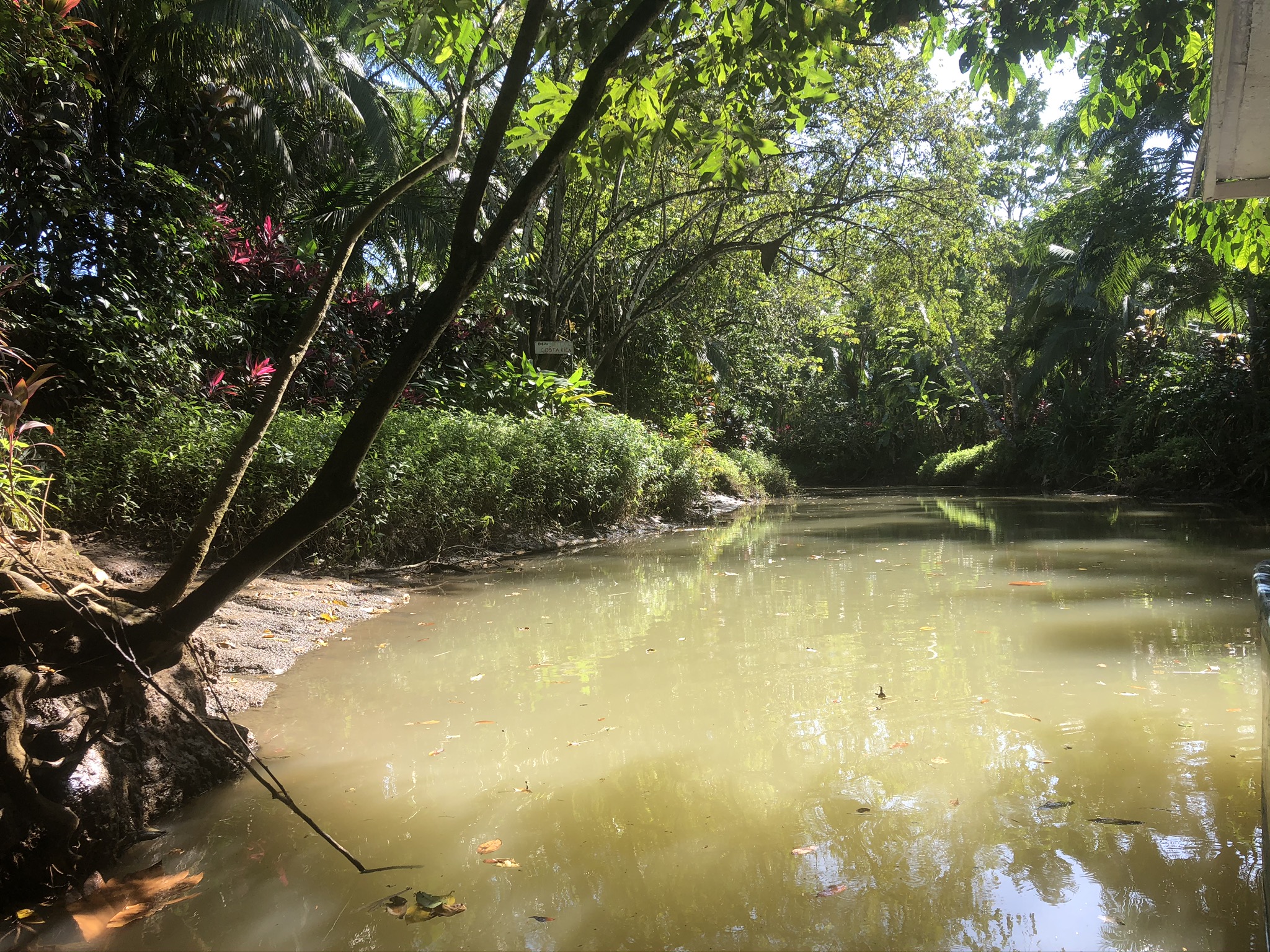 Differences in Conservation Strategies
The Future of Mangroves
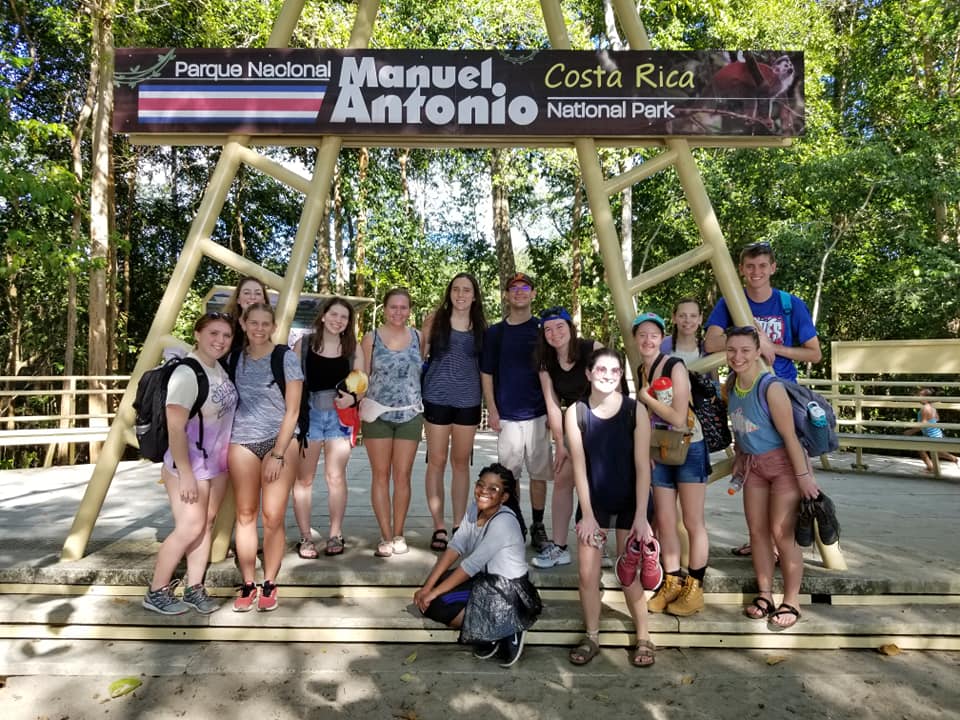 Enriching a Global Education